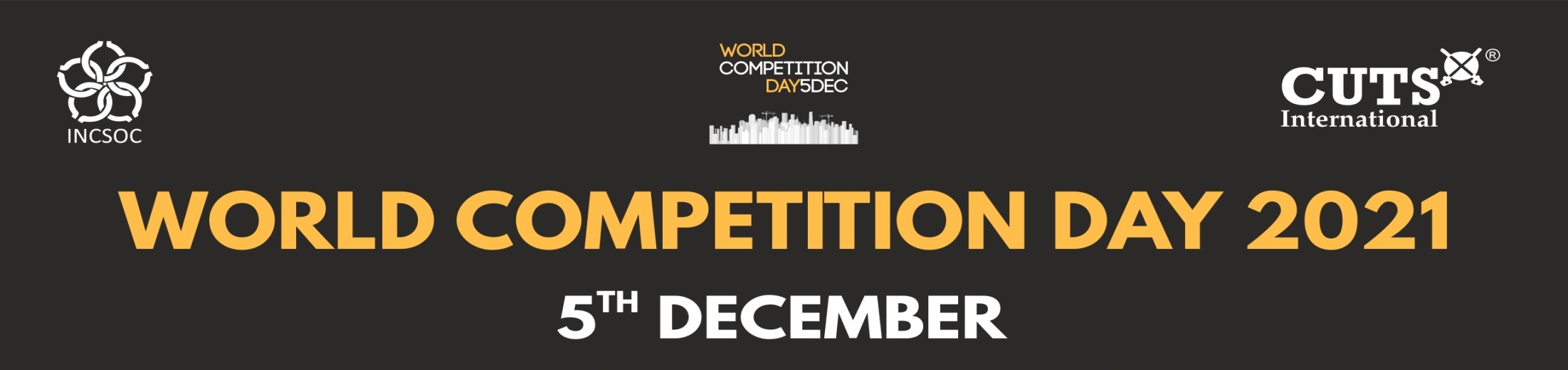 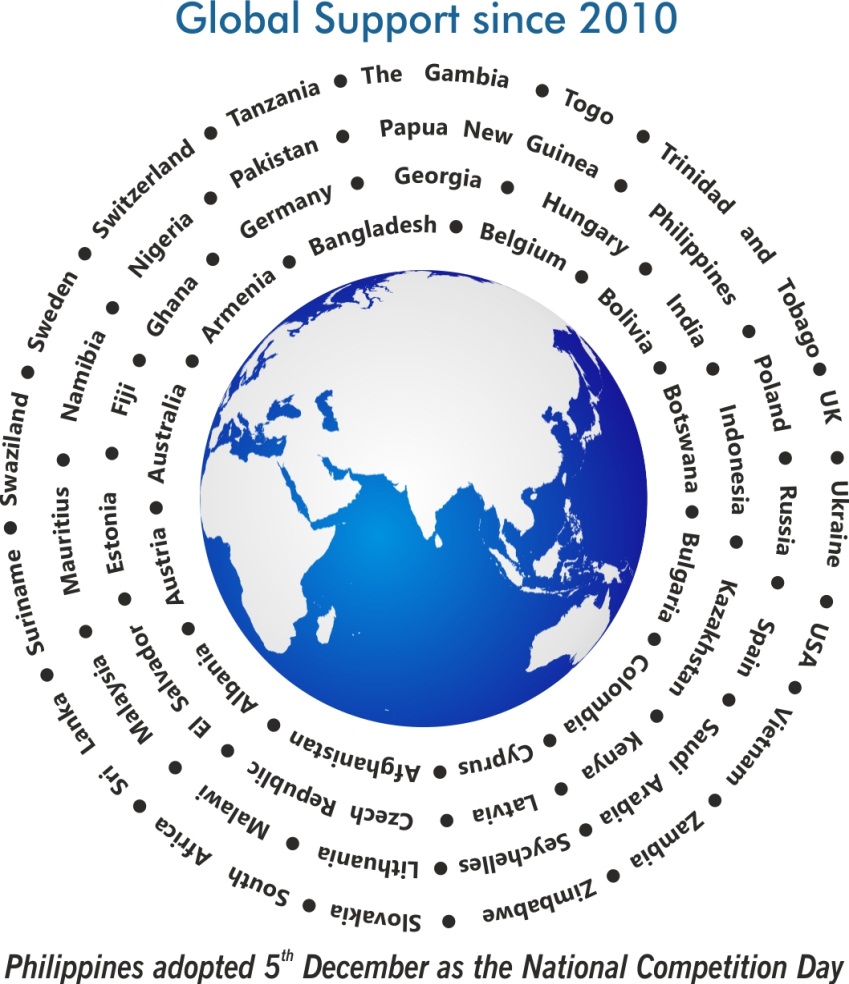 Theme
Competition  Policy for an Inclusive and Resilient Economy
1
Why World Competition Day?
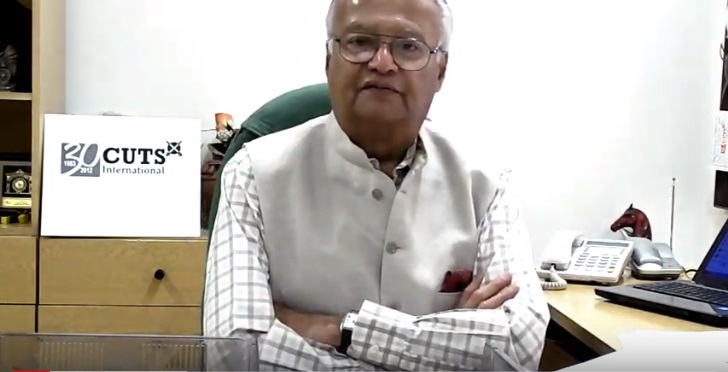 Pradeep S Mehta
Secretary General, CUTS International
Themes… since 2010
2010	International Air-transport Cartels and its Impact on Developing Countries
2011		       Cartels and their Harmful Effects on Consumers
2012 & 2013      Adverse Impact of Cartels on the Poor
2014 & 2015      Competition Issues in Public Procurement
2016		       Linkages between Competition and Intellectual Property
2017		       Re-imagining Competition Policy and Law in the Era of       		                 Disruption
2018		       Digital Economy, Innovation and Competition
2019		       Ensuring Effective Competition in an Increasingly Online World
2020		       Competition Policy and Access to Healthcare
2021		       Competition Policy for an Inclusive and Resilient Economy
Support from Countries... since 2010
Competition agencies expressed support towards a formal adoption of the Day
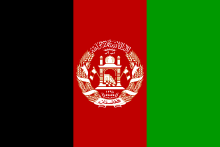 Competition Promotion and Consumer Protection Directorate, Afghanistan
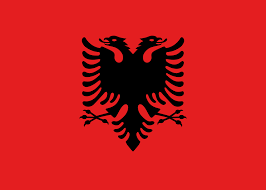 Albanian Competition Authority, Albania
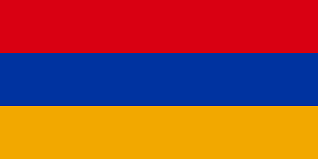 The State Commission for the Protection of Economic Competition of Armenia
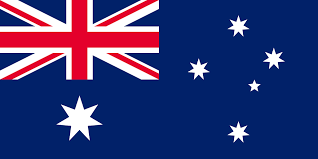 Australian Competition & Consumer Commission
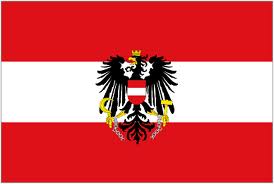 Federal Competition Authority,  Austria
Support from Countries... since 2010
Competition agencies expressed support towards a formal adoption of the Day
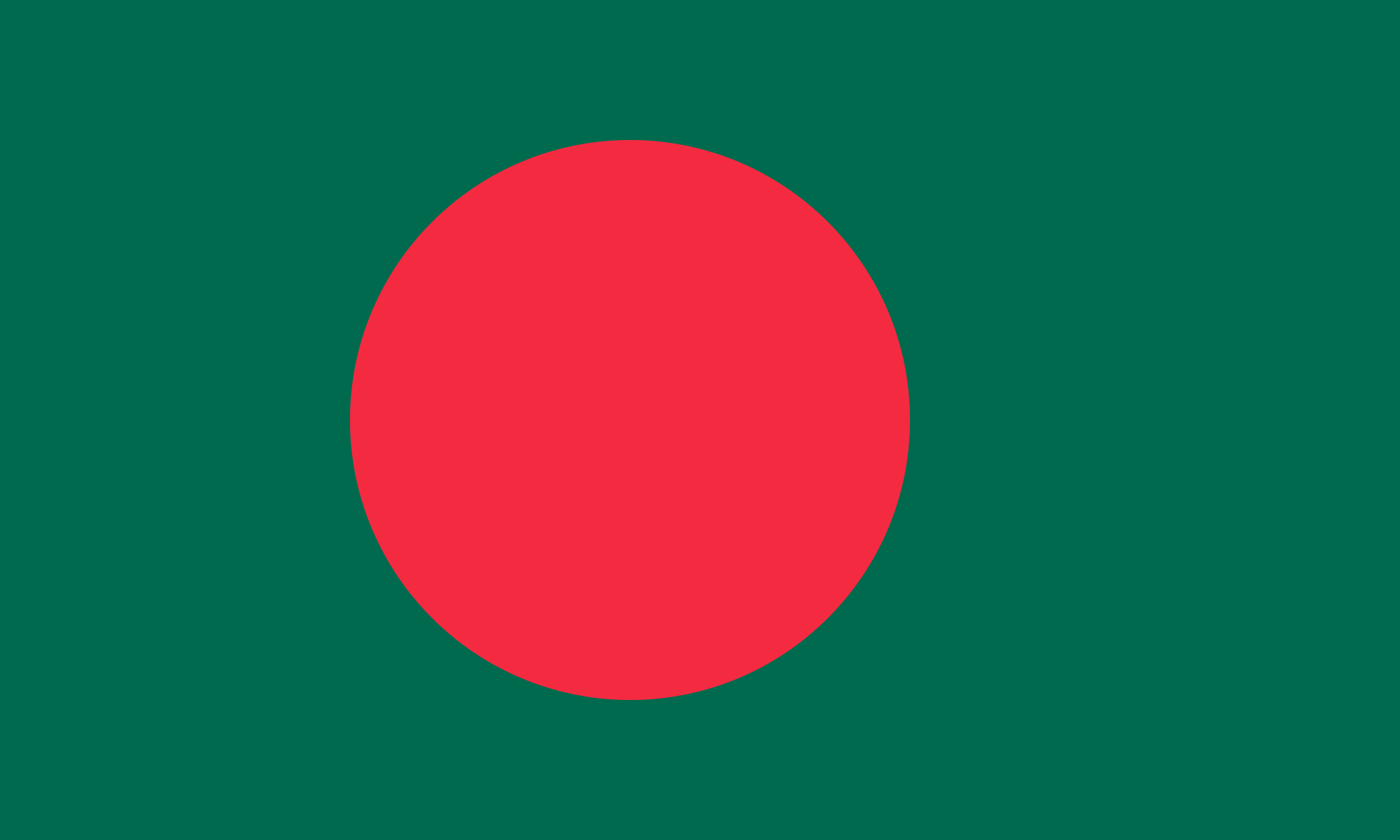 Competition Commission of Bangladesh
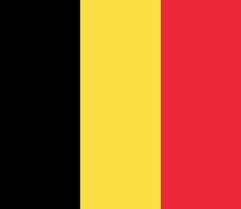 The European Commission - Directorate-General for Competition
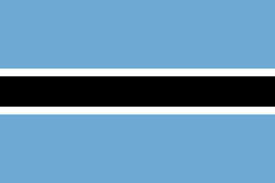 Competition and Consumer Authority, Botswana
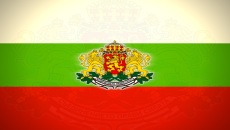 Commission on Protection of Competition, Bulgaria
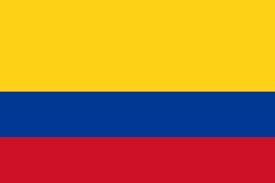 Superintendence of Industry and Commerce, Colombia
Support from Countries... since 2010
Competition agencies expressed support towards a formal adoption of the Day
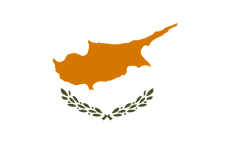 Commission for the Protection of Competition, Cyprus
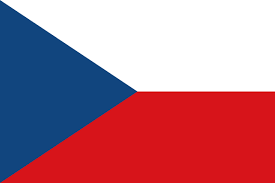 The Office for the Protection of Competition, Czech Republic
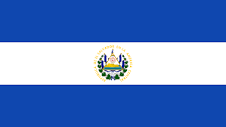 Competition Superintendence (SC), El Salvador
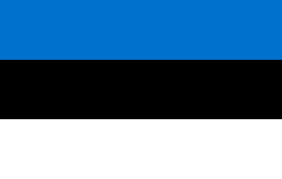 Estonian Competition Authority
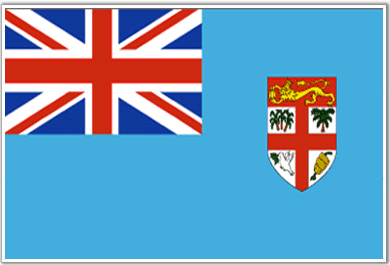 Fiji Commerce Commission, Fiji
Support from Countries... since 2010
Competition agencies expressed support towards a formal adoption of the Day
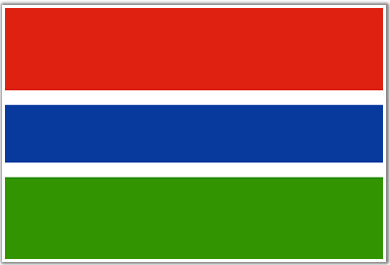 Gambia Competition Commission, Gambia
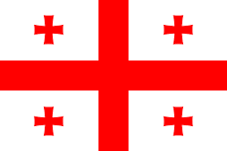 Competition Agency of Georgia
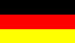 Bundeskartellamt, Germany
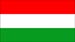 The Hungarian Competition Authority (GVH), Hungary
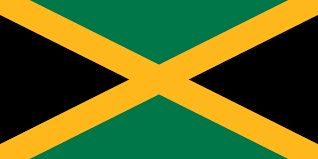 Fair Trading Commission, Jamaica
Support from Countries... since 2010
Competition agencies expressed support towards a formal adoption of the Day
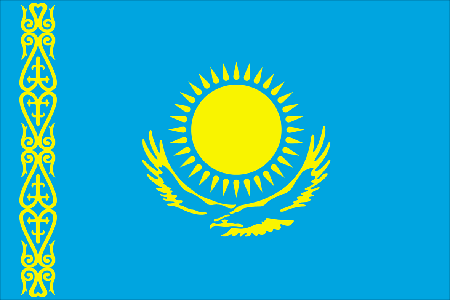 Competition Protection Agency, Republic of Kazakhstan
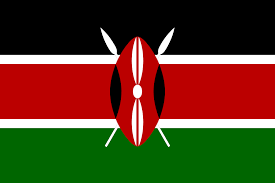 Competition Authority of Kenya
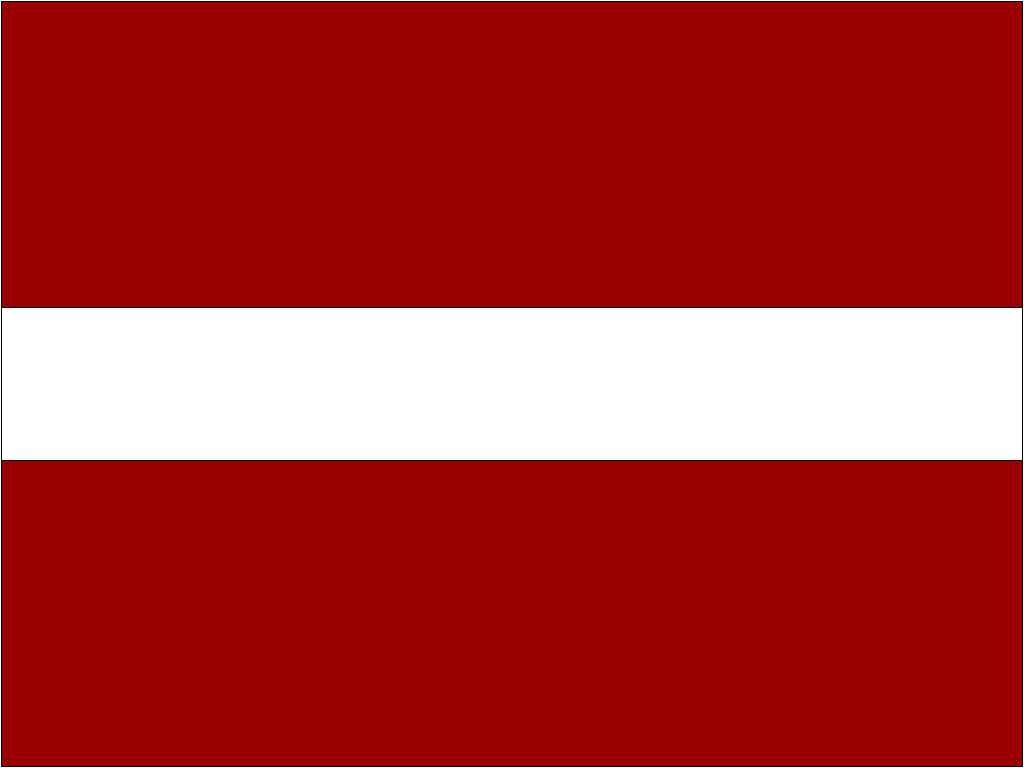 Competition Council, Republic of Latvia
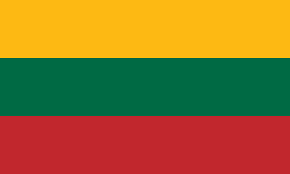 Competition Council of the Republic of Lithuania
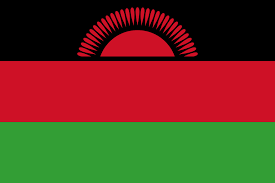 Competition and Fair Trading Commission, Malawi
Support from Countries... since 2010
Competition agencies expressed support towards a formal adoption of the Day
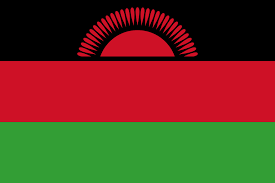 COMESA Competition Commission, Malawi
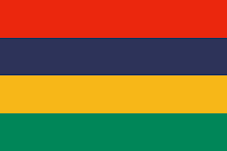 Competition Commission of Mauritius
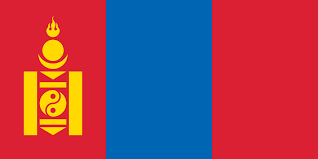 Authority for Fair Competition and Consumer Protection of Mongolia
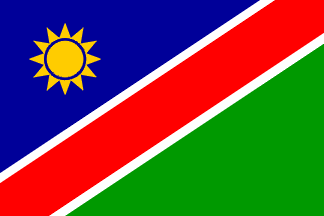 Namibian Competition Commission, Namibia
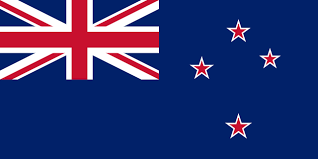 The Commerce Commission, New Zealand
Support from Countries... since 2010
Competition agencies expressed support towards a formal adoption of the Day
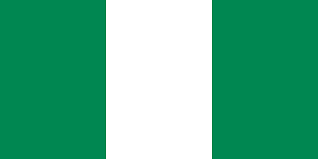 Federal Competition and Consumer Protection Commission, Nigeria
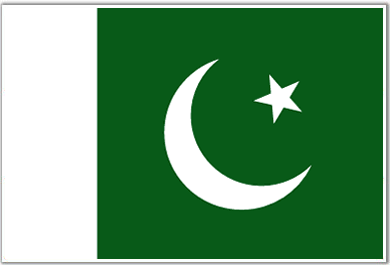 Competition Commission of Pakistan
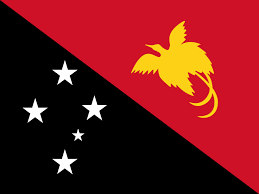 Independent Consumer and Competition Commission, Papua New Guinea
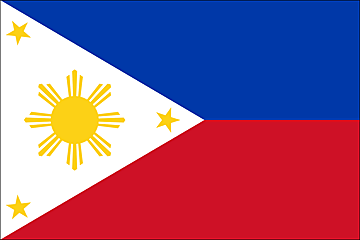 Philippines adopted 5th December as a National Competition Day
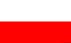 Office of Competition and Consumer Protection (UOKiK), Poland
Support from Countries... since 2010
Competition agencies expressed support towards a formal adoption of the Day
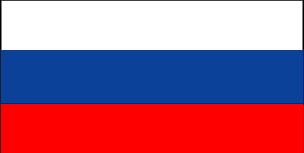 Federal Antimonopoly Service, Russia
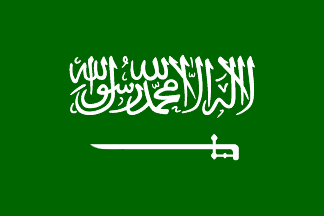 General Authority for Competition, Saudi Arabia
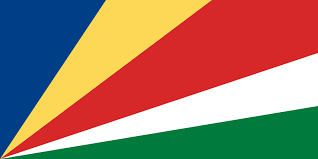 Fair Trading Commission, Seychelles
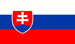 Antimonopoly Office of the Slovak Republic, Slovakia
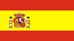 National Commission of Markets and Competition (CNMC), Spain
Support from Countries... since 2010
Competition agencies expressed support towards a formal adoption of the Day
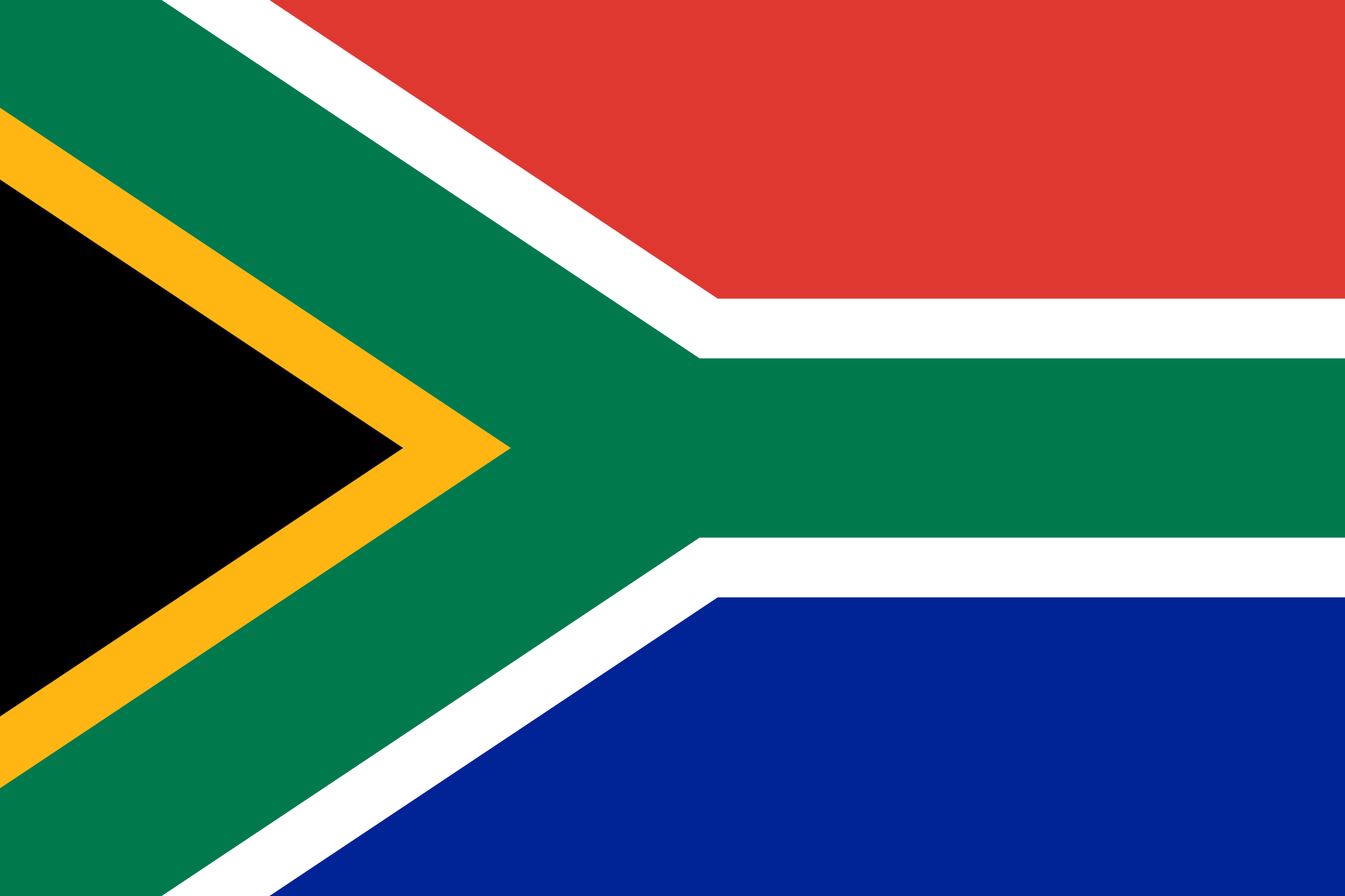 Competition Tribunal, South Africa
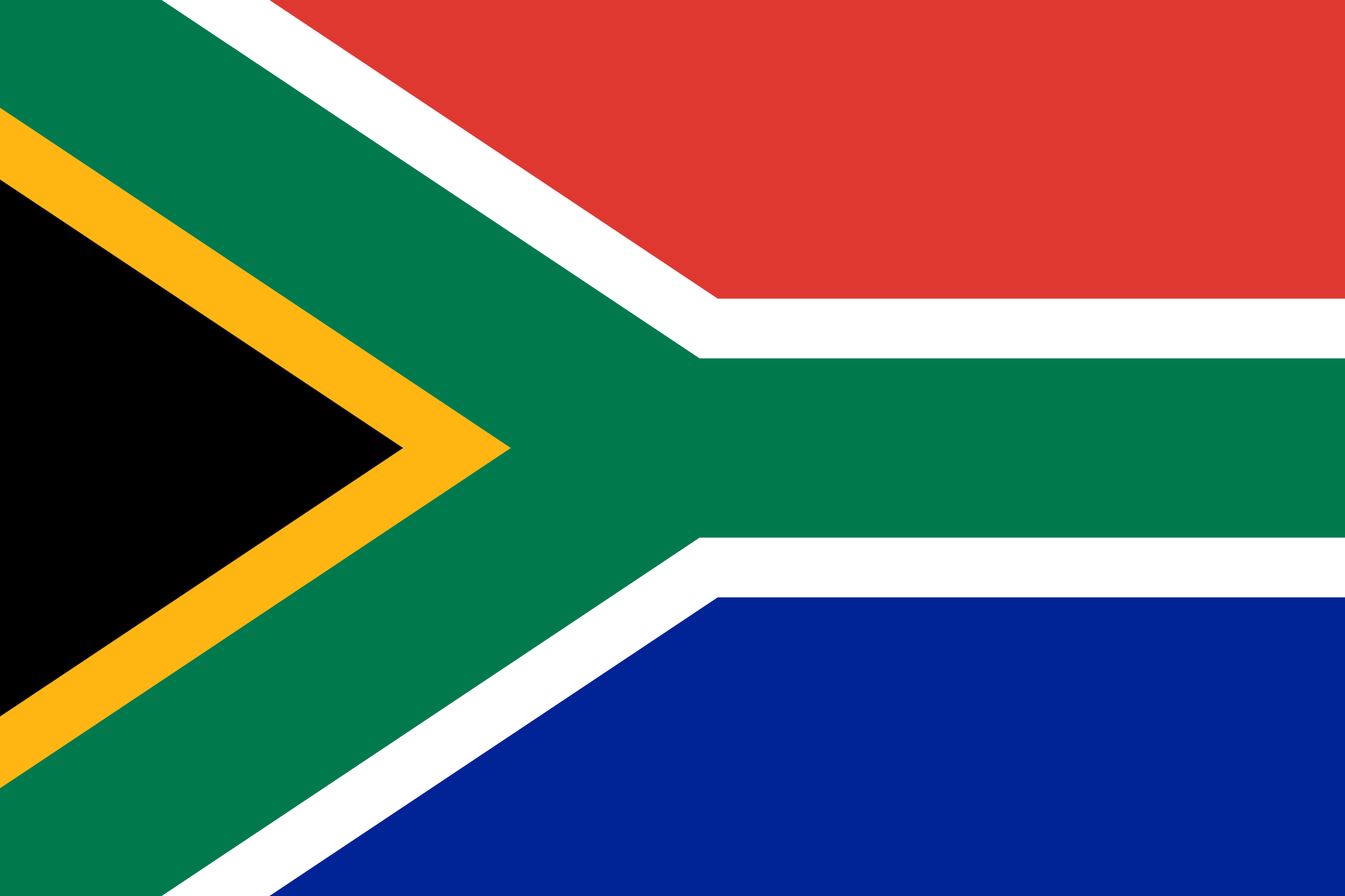 Competition Commission South Africa
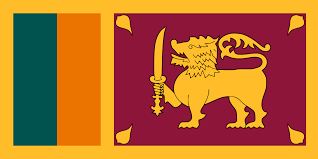 Consumer Affairs Authority, Sri Lanka
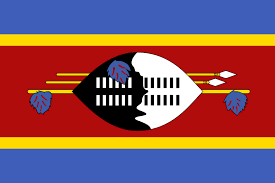 Eswatini Competition Commission, Swaziland
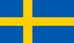 Swedish Competition Authority (KONKURRENSVERKET)
Support from Countries... since 2010
Competition agencies expressed support towards a formal adoption of the Day
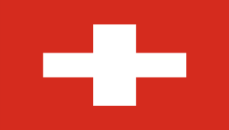 Swiss Competition Commission (COMCO)
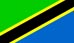 Fair Competition Commission, Tanzania
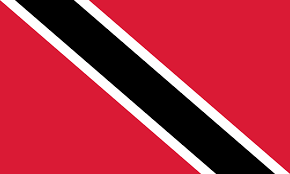 Trinidad and Tobago Fair Trading Commission
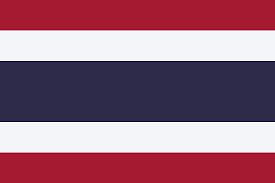 Trade Competition Commission of Thailand
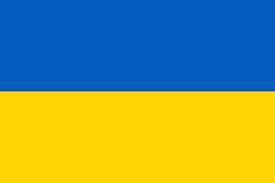 The Antimonopoly Committee of Ukraine
Support from Countries... since 2010
Competition agencies expressed support towards a formal adoption of the Day
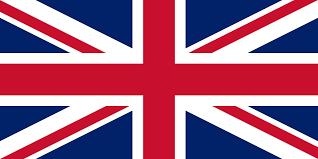 Office of Fair Trading, United Kingdom
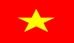 Vietnam Competition Authority, Vietnam
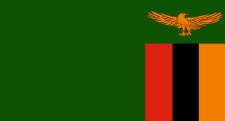 Competition and Consumer Protection Commission, Zambia
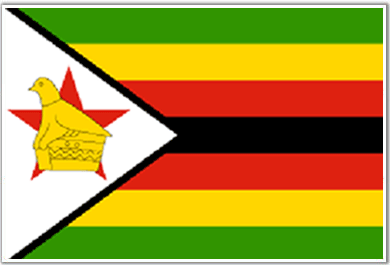 Competition and Tariff Commission, Zimbabwe
‘Videos’ expressing support to adopt WCD
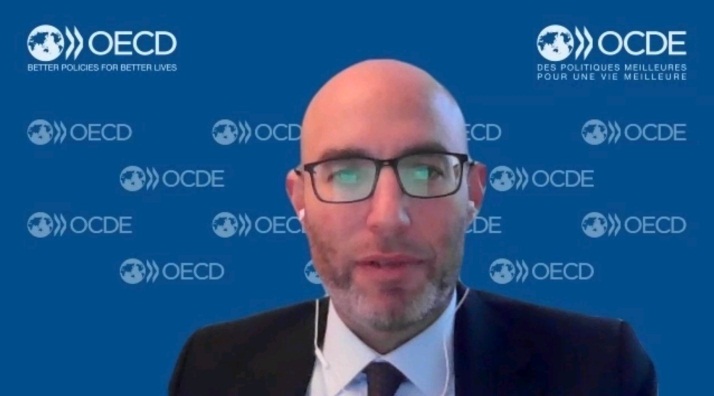 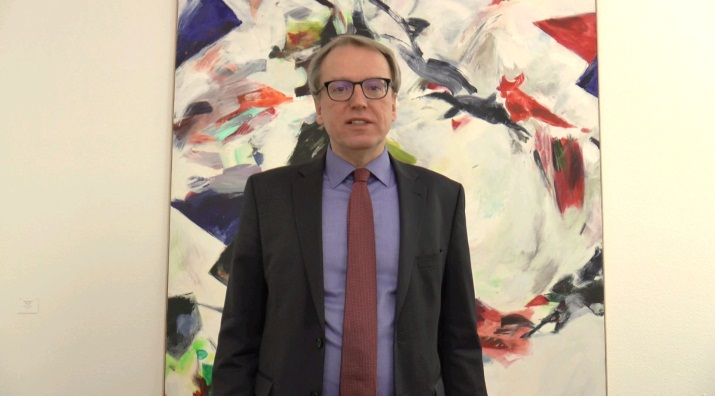 Organisation for Economic Co-operation and Development (OECD)
Swiss Competition Commission
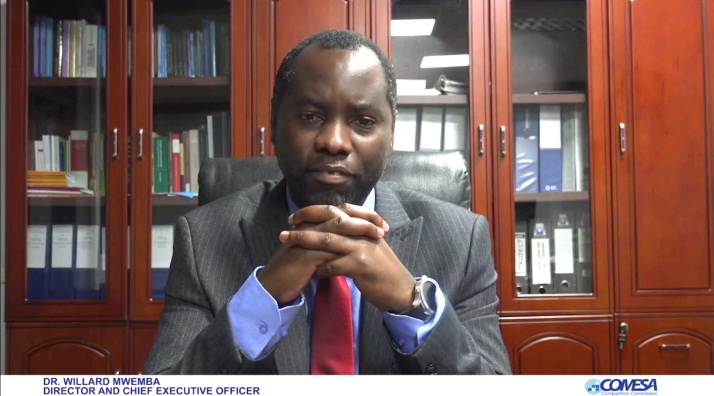 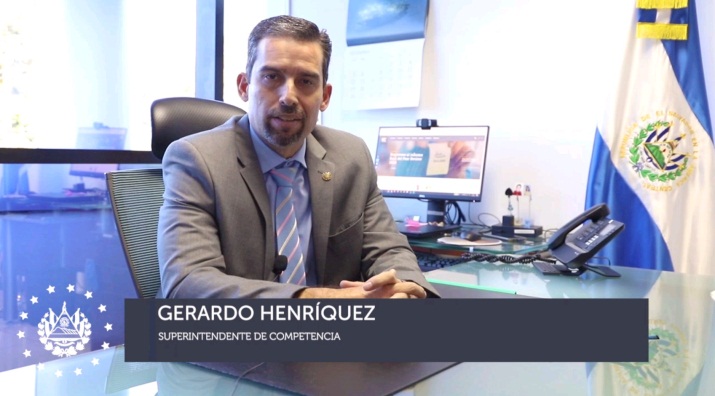 COMESA Competition Commission
Competition Superintendence
El Salvador
‘Videos’ expressing support to adopt WCD
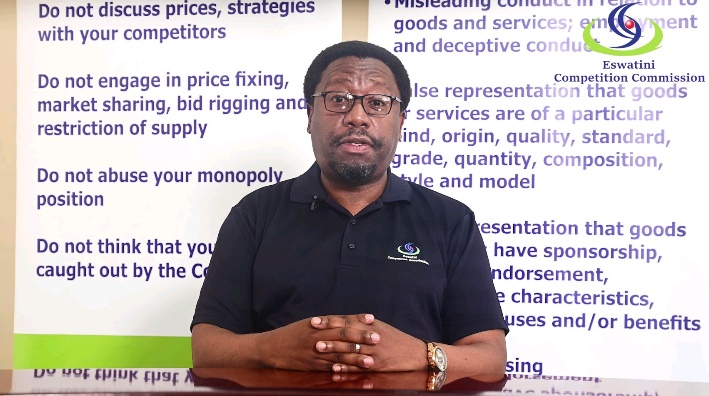 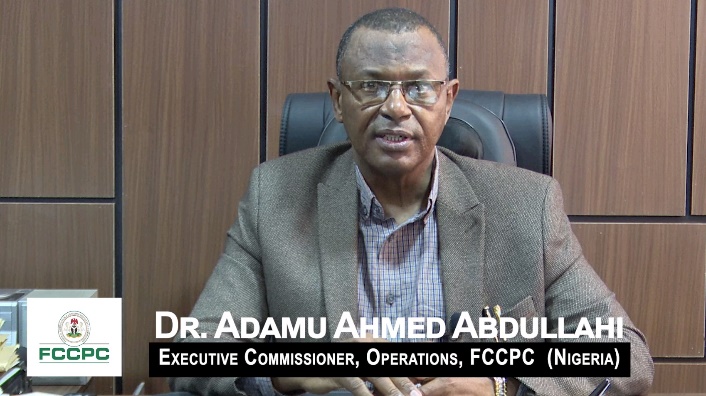 Eswatini Competition Commission
Federal Competition and Consumer Protection Commission, Nigeria
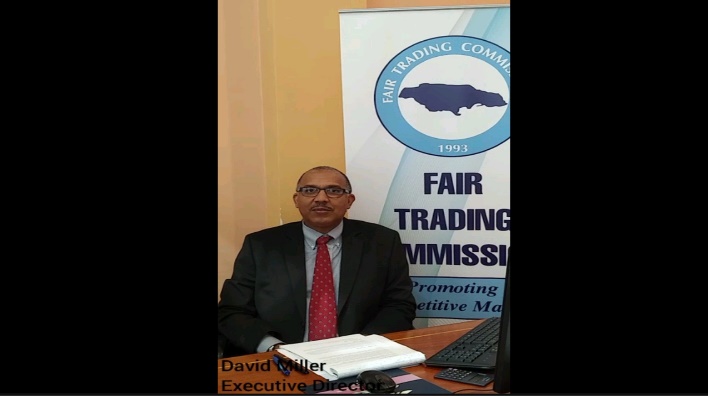 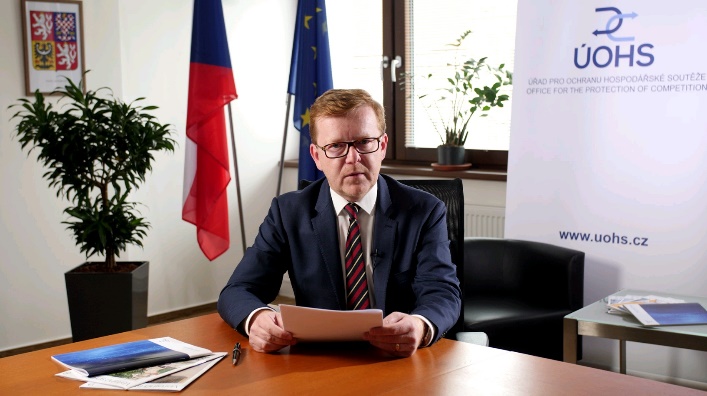 Fair Trading Commission, Jamaica
Office for the Protection of Competition, Czech Republic
‘Videos’ expressing support to adopt WCD
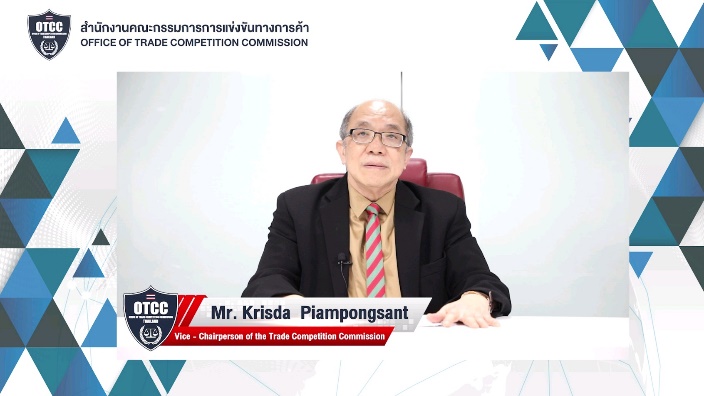 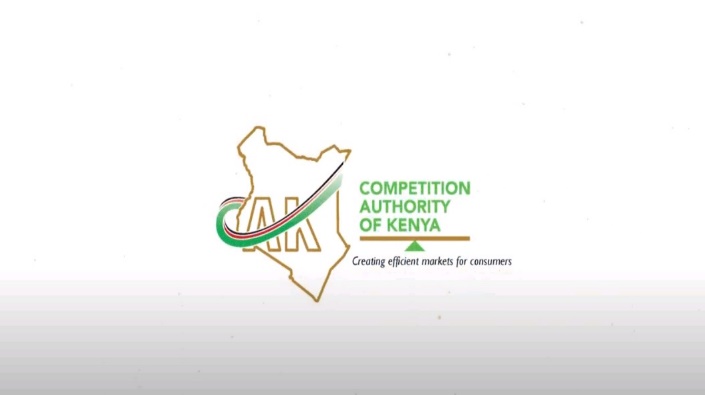 Trade Competition Commission of Thailand
Competition Authority of Kenya
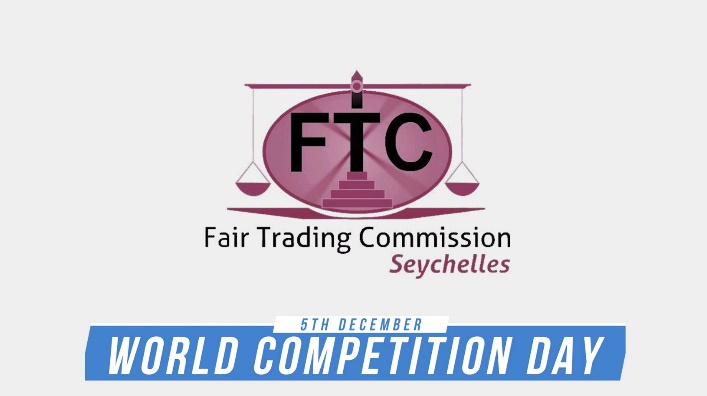 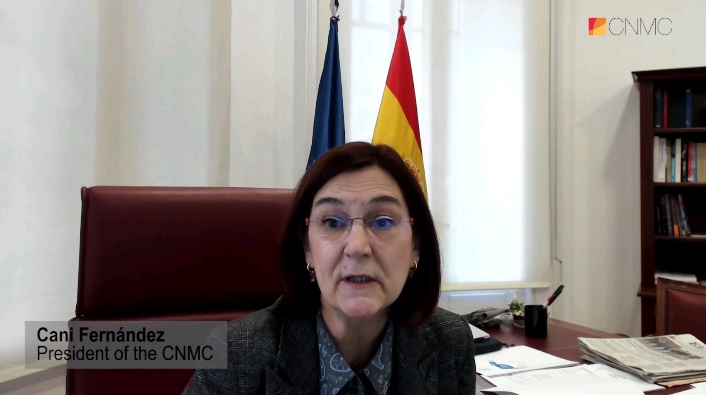 Fair Trading Commission, Seychelles
Spanish National Commission On Markets And Competition (CNMC)
‘Videos’ expressing support to adopt WCD
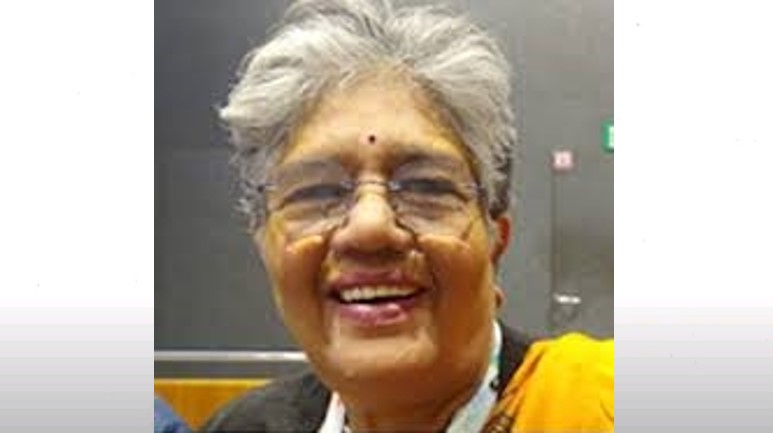 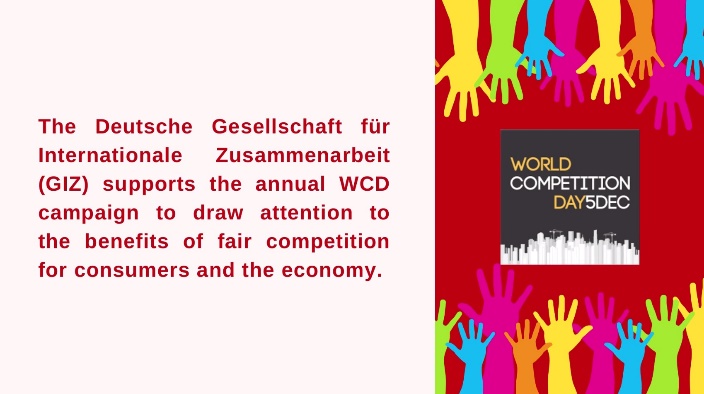 Deutsche Gesellschaft für Internationale
Zusammenarbeit (GIZ)
Geeta Gouri
Former Member, CCI, India
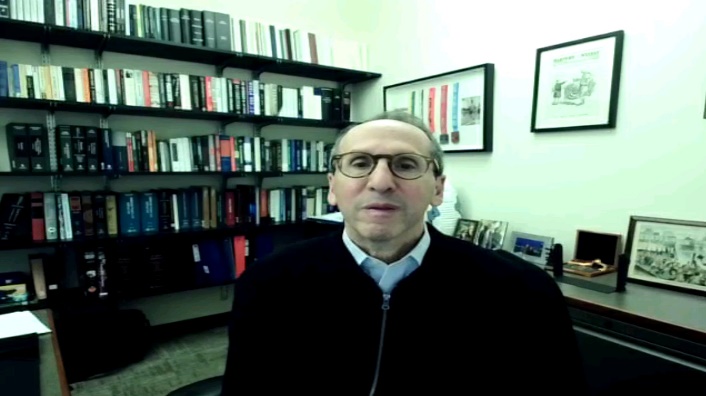 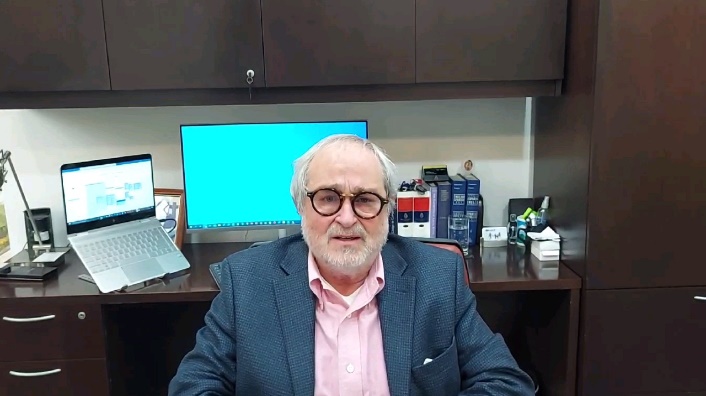 Gabriel Ibarra Pardo
Ibarra Abogados, Colombia
Spencer Weber Waller
Professor, Loyola University Chicago
‘Videos’ expressing support to adopt WCD
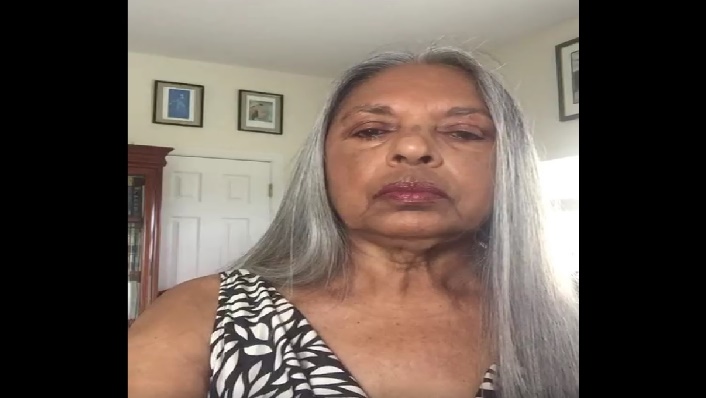 Taimoon Stewart
University of West Indies
‘Actions’ taken around the world…2020
‘Actions’ taken around the world…2020
‘Actions’ taken around the world…2020
‘Actions’ taken around the world…2020
‘Actions’ taken around the world…2020
‘Actions’ taken around the world…2020
‘Actions’ taken around the world…2020
Glimpses
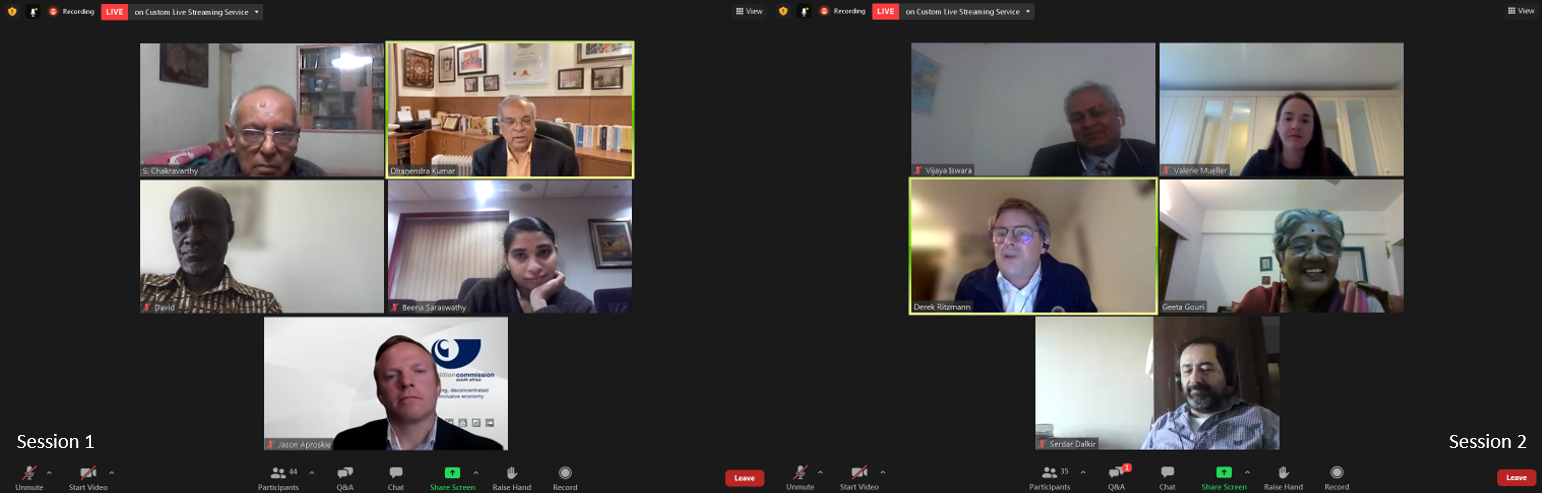 CUTS International and CUTS Institute for Regulation & Competition (CIRC) jointly organised a webinar on “Competition Policy for an Inclusive and Resilient Economy” on December 06. Webinar details can be accessed here.
Glimpses
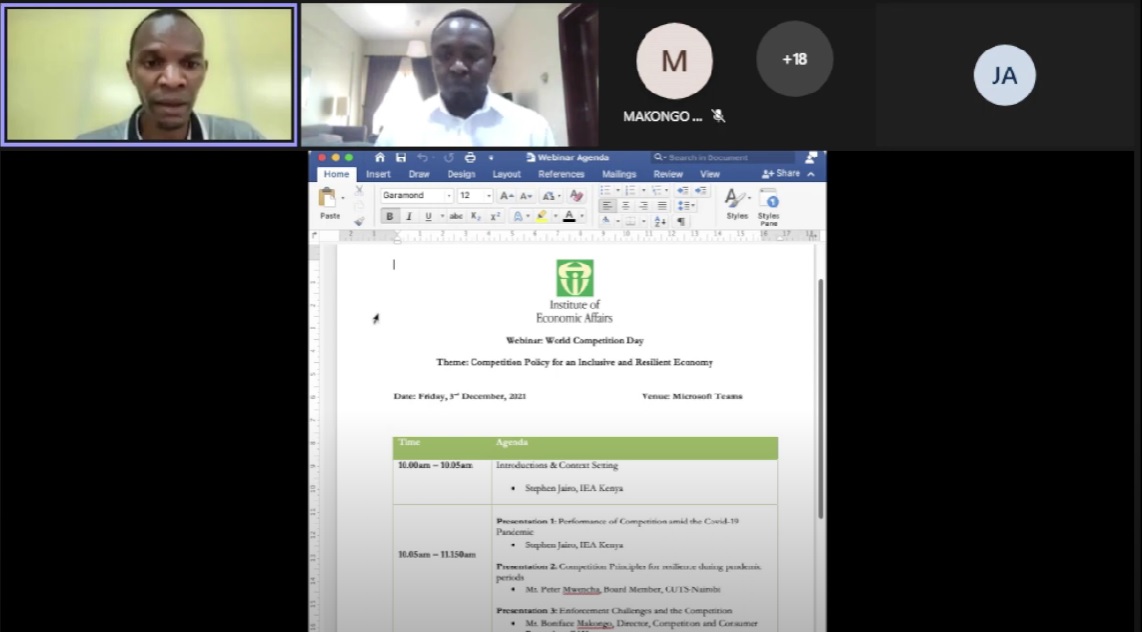 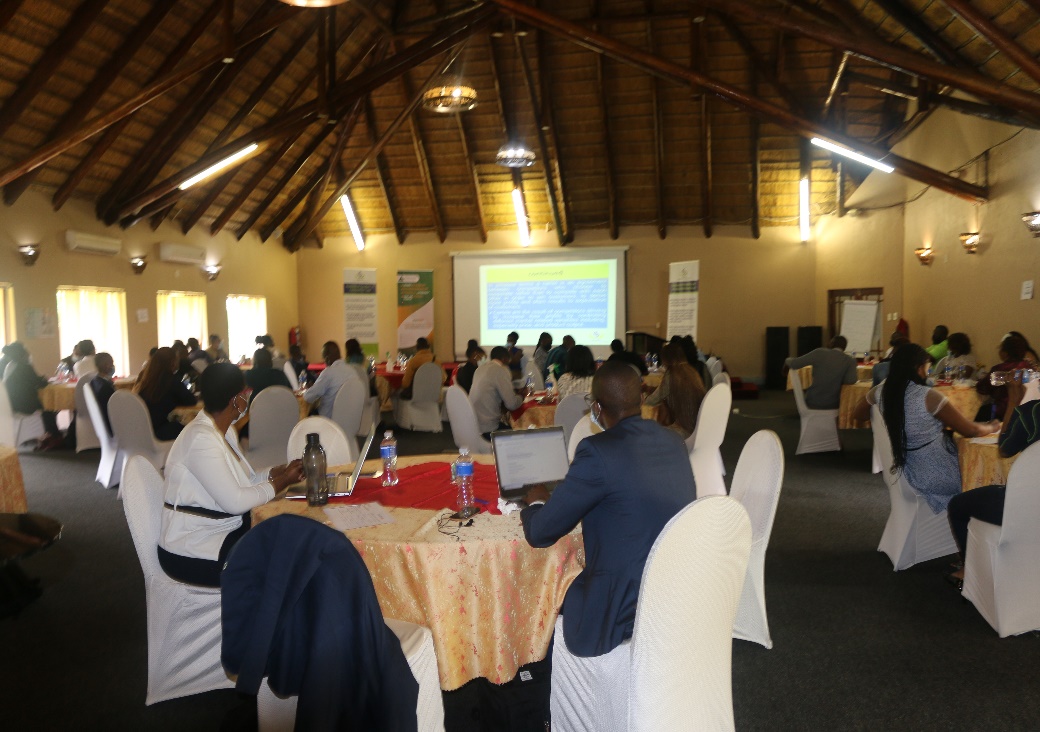 Eswatini Competition Commission through Junior Achievement Eswatini organised a workshop and engaged small businesses on matters of competition and consumer welfare.
Institute of Economic Affairs, Kenya organised a webinar on “Competition Policy for an Inclusive and Resilient Economy” on December 03, 2021.
Glimpses
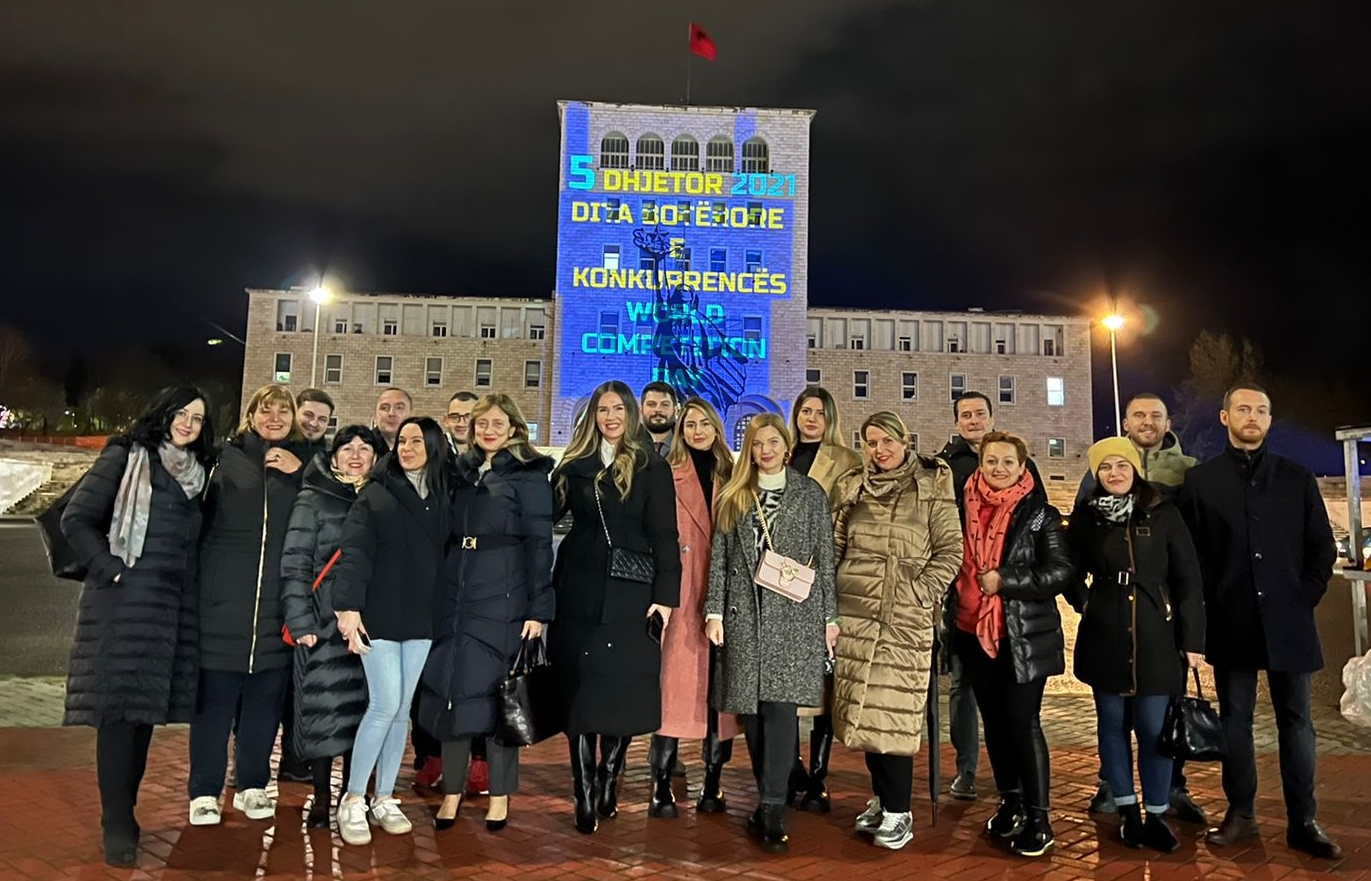 Competition Authority of Albania celebrated the day through a video projection on the University of Tirana’s building.
CUTS Compendiums…. since 2011
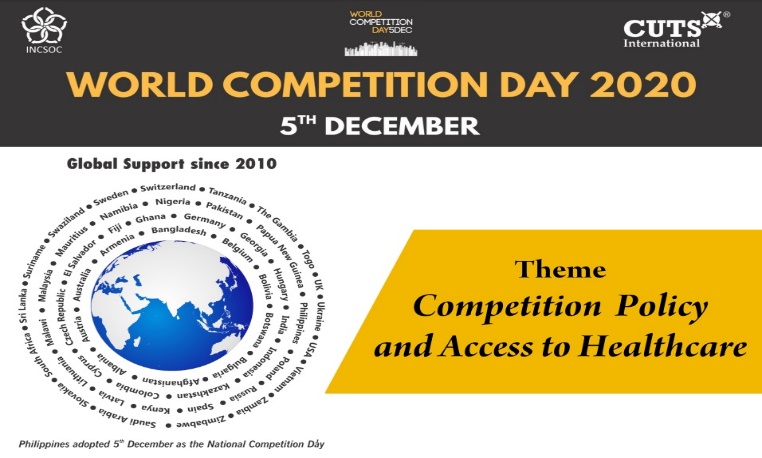 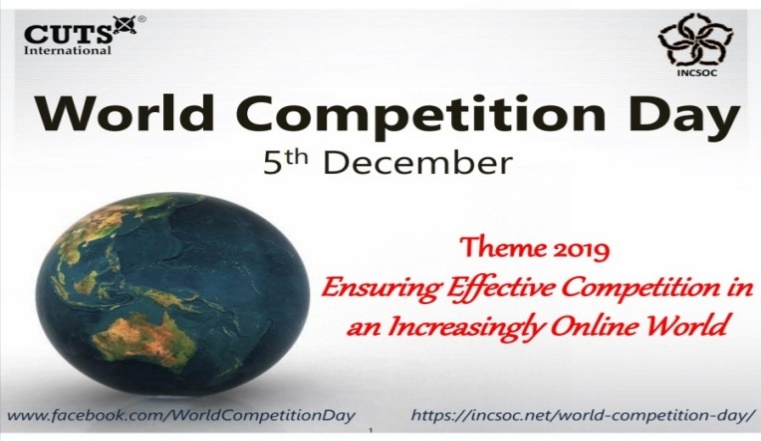 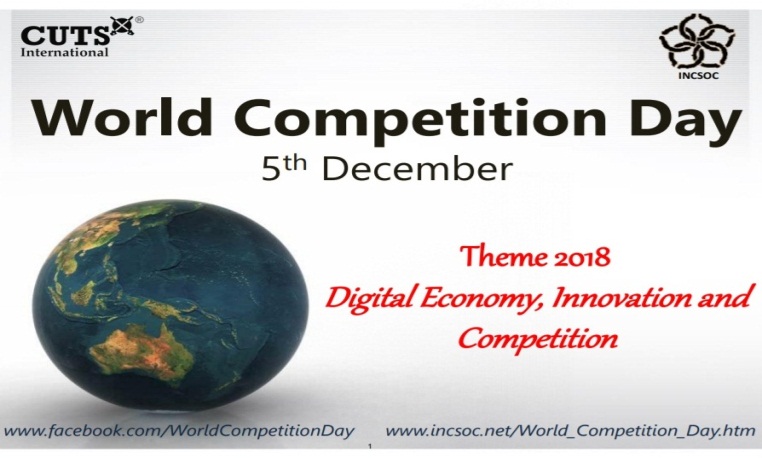 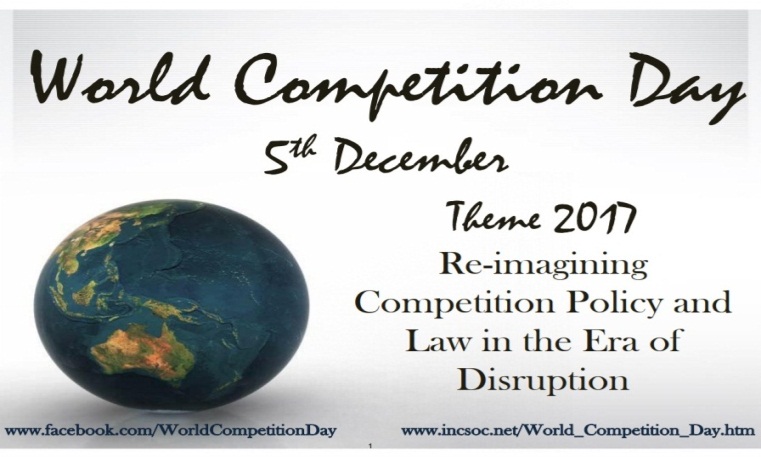 CUTS Compendiums…. since 2011
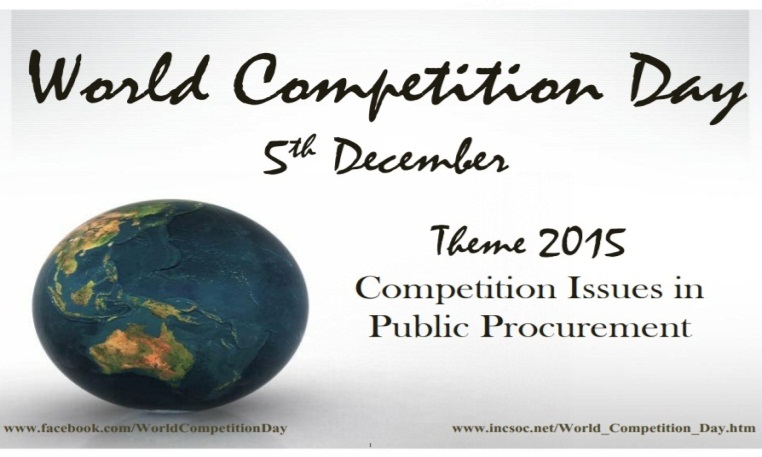 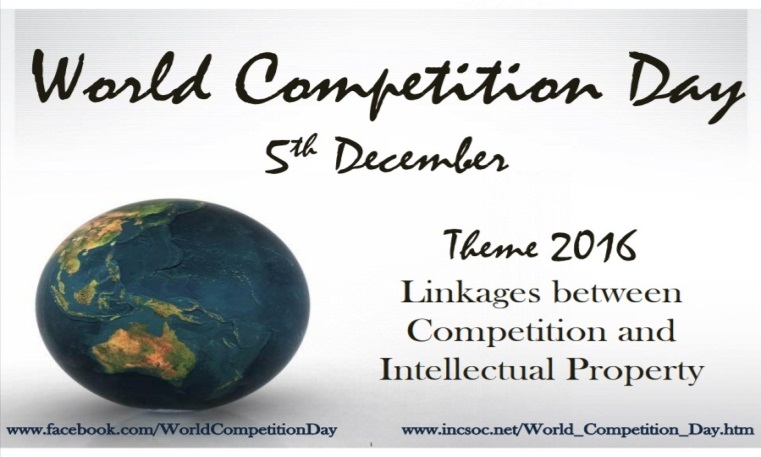 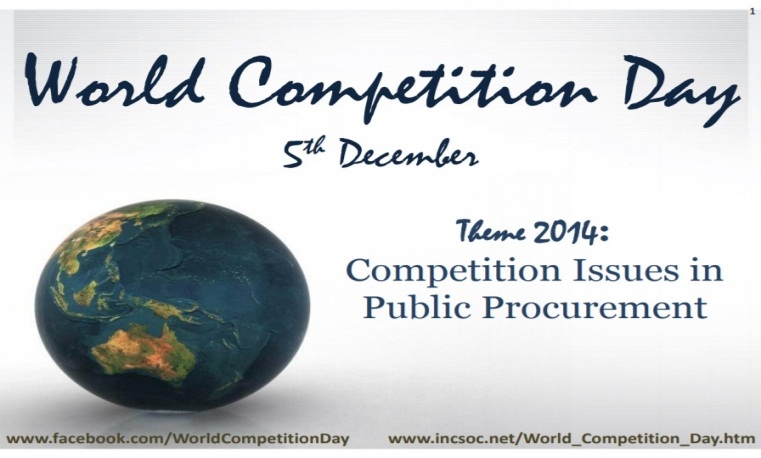 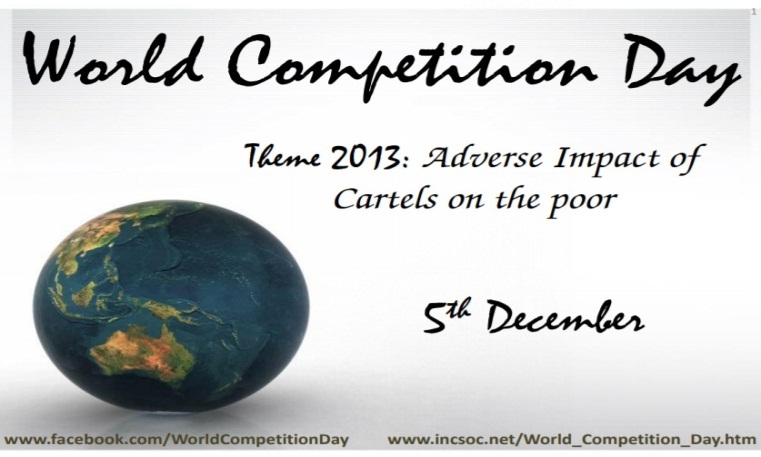 CUTS Compendiums…. since 2011
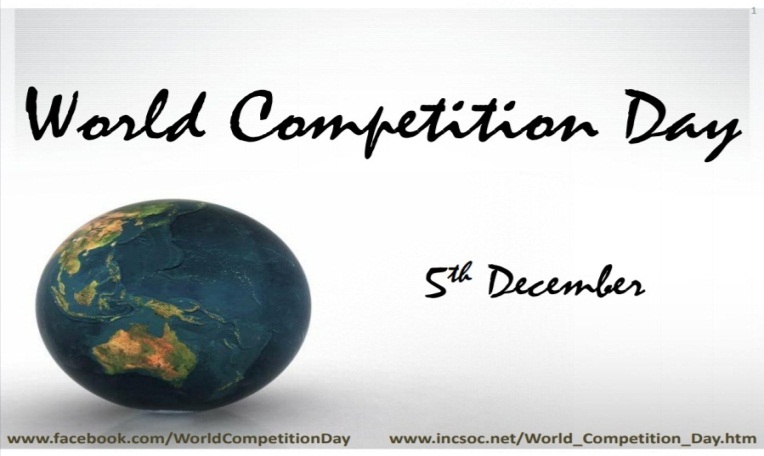 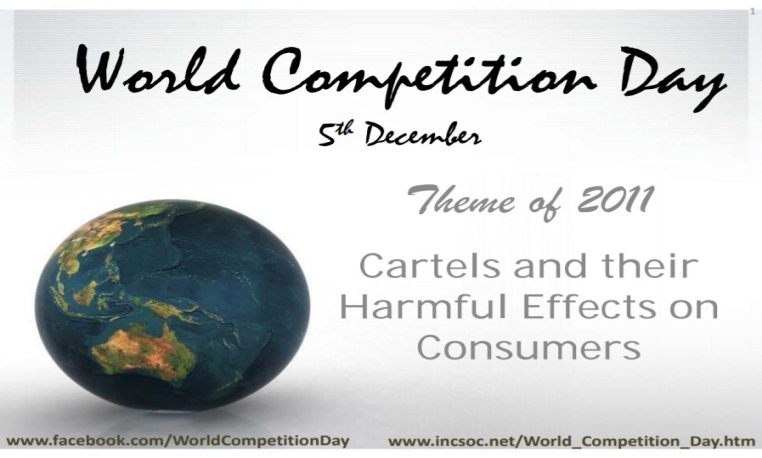 CUTS Compendiums…. since 2011
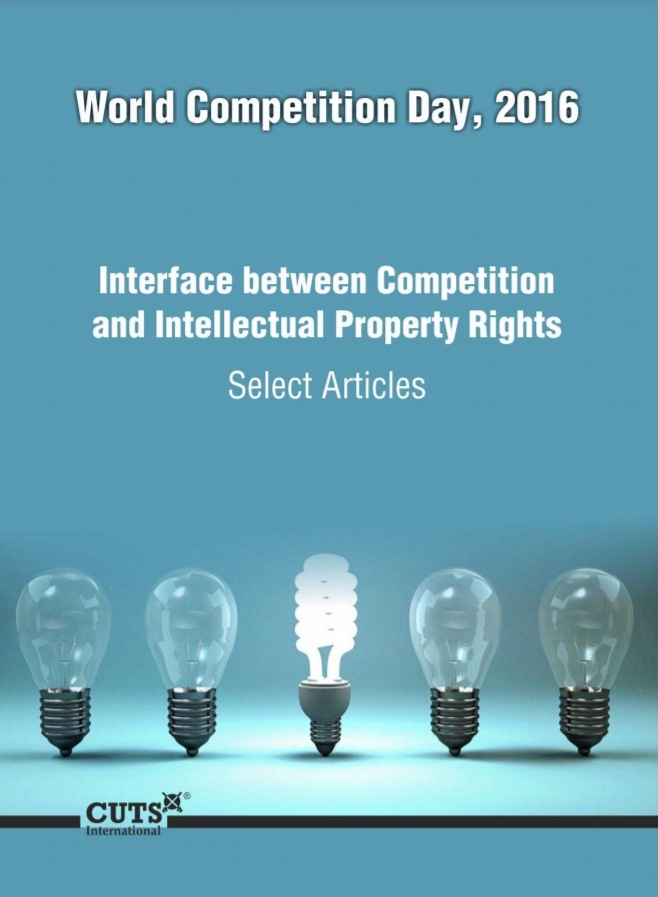 Special Edition consists of selected articles written by renowned experts…
Thank You
Suggestions are welcome for the next year’s theme (i.e. 5th December 2022)
For further information & suggestions, please contact:
Ujjwal Kumar, ujk@cuts.org  |  Akshay Sharma, aks@cuts.org
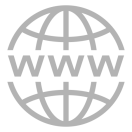 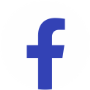 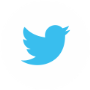